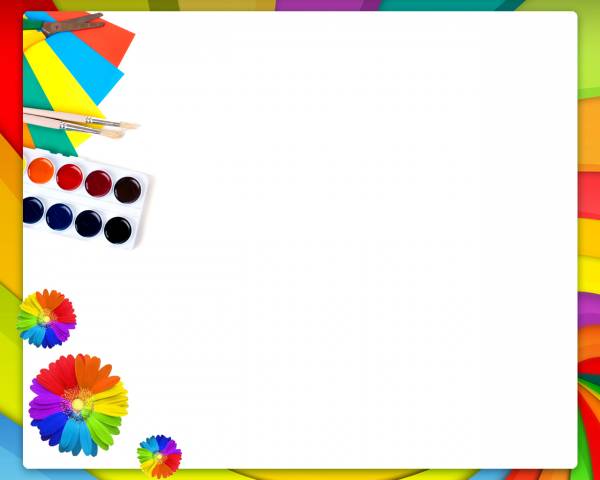 Рисование
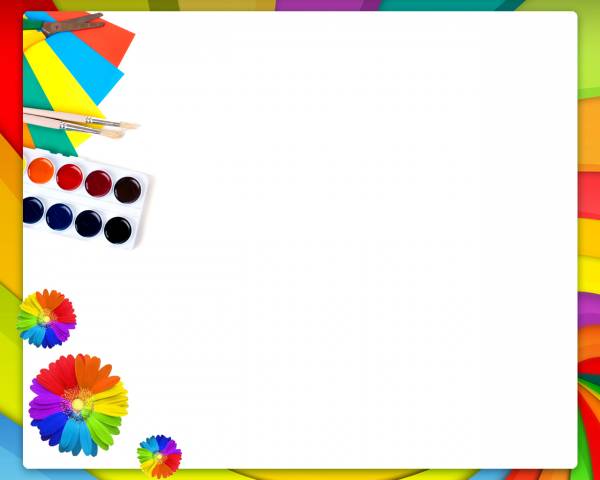 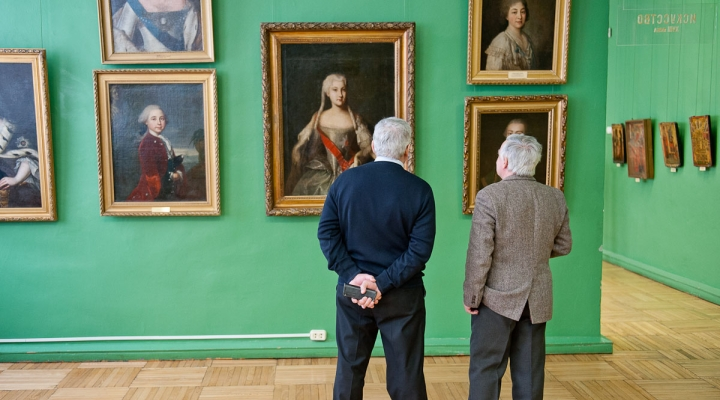 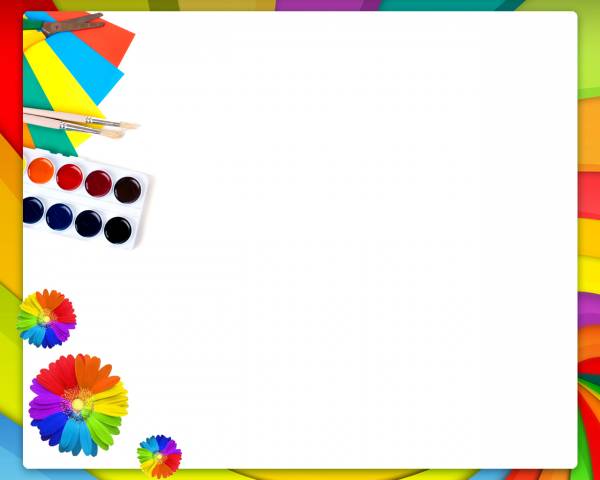 жанр изобразительного искусства с изображением одного человека или группы людей.
Портрет-
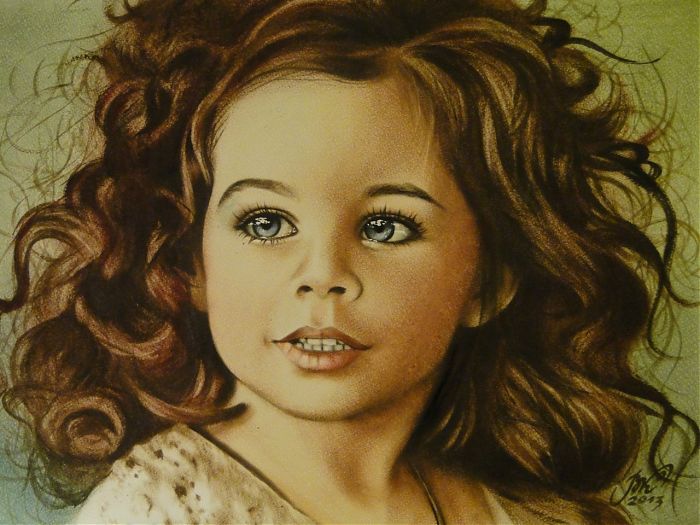 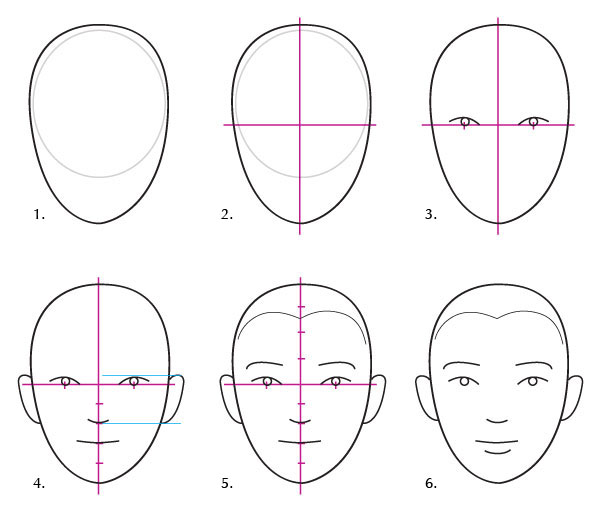